]
单元意识
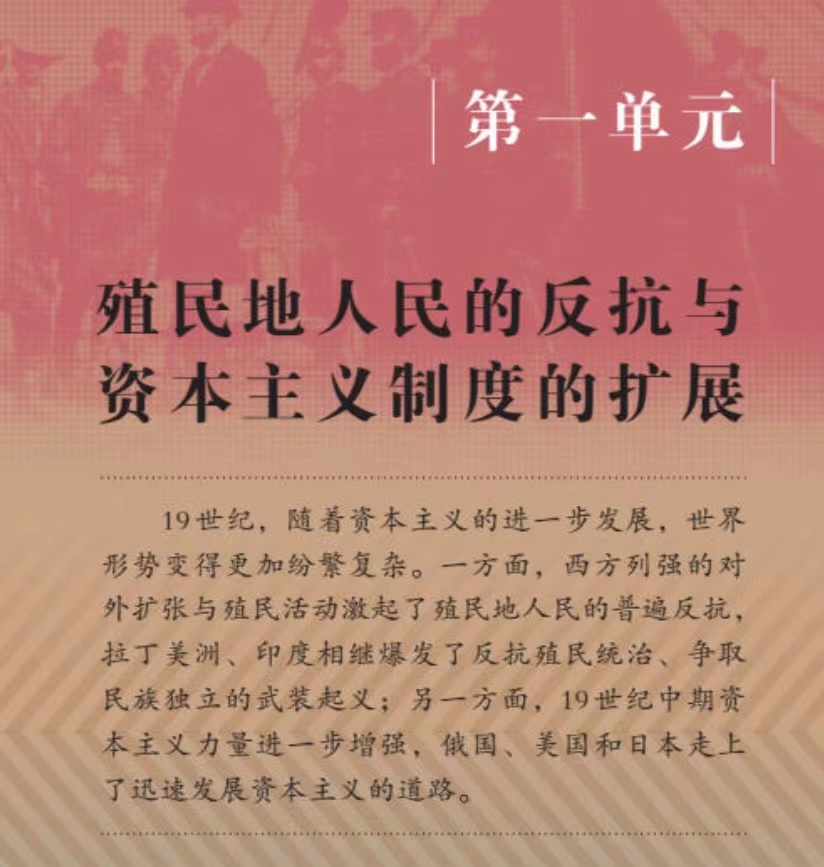 ①明确单元主题，圈画本单元有关历史事件相关要素。
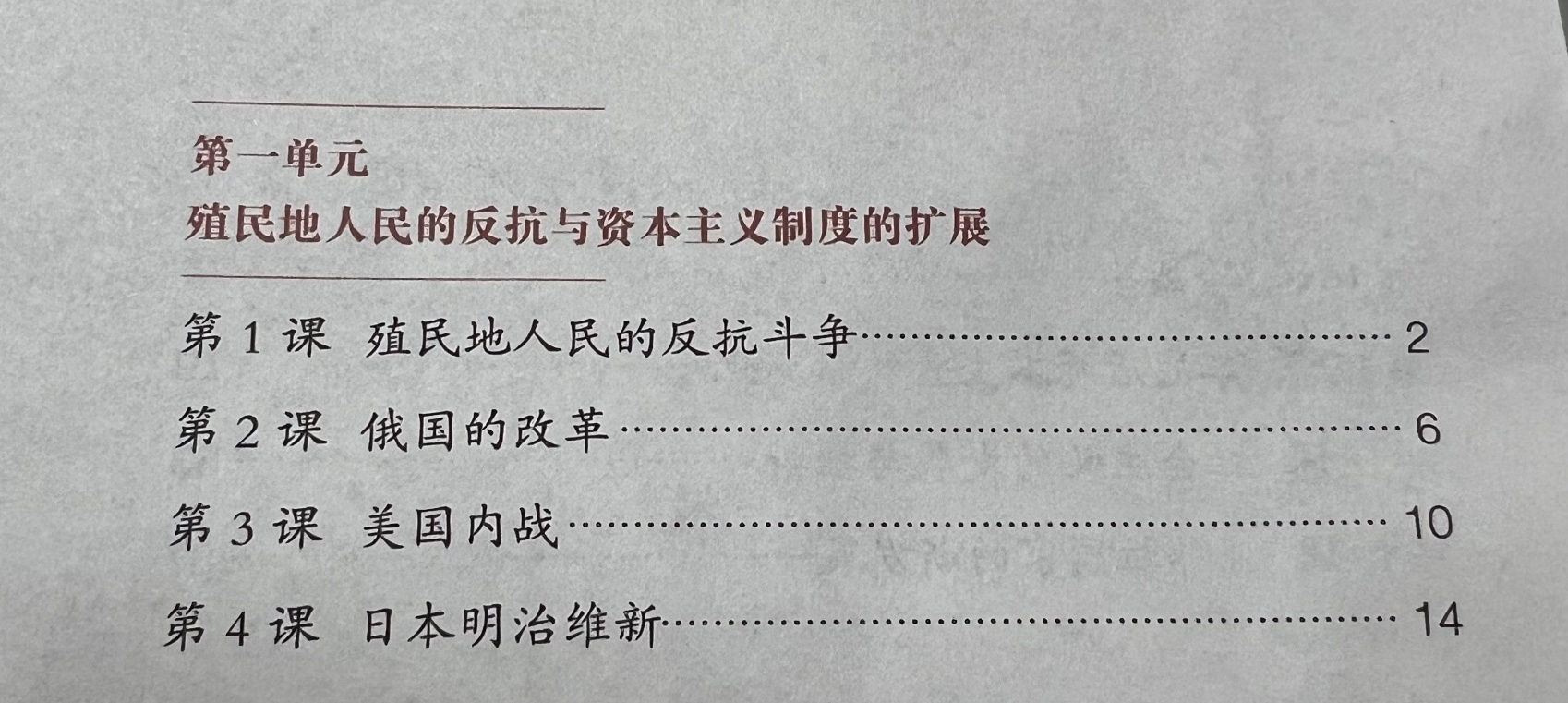 新课导入
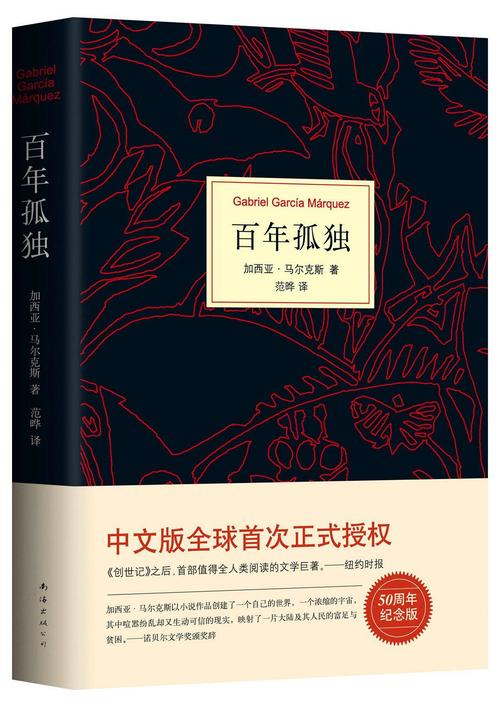 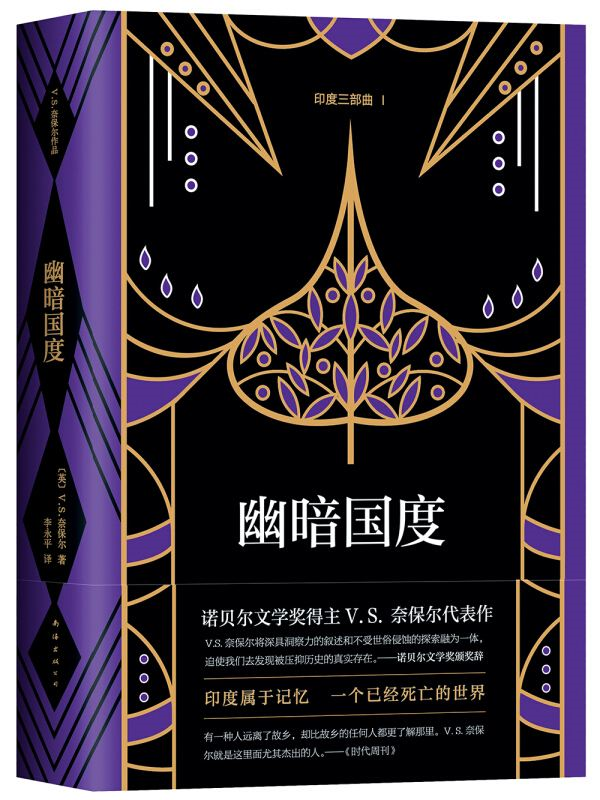 加西亚·马尔克斯以小说作品创建了一个自己的世界，一个浓缩的宇宙，其中喧嚣纷乱却又生动可信的现实，映射了一片大陆及其人民的富足与贫困。
——诺贝尔文学奖颁奖词
加西亚·马尔克斯描写的“这一片大陆”就是自己的故乡所在的“拉丁美洲”，为什么马尔克斯会形容自己的故乡“孤独百年”呢？
V·S·奈保尔曾踏上他祖辈的家园，进行了为期一年的旅程，唯一的收获是：“印度属于记忆，一个已经死亡的世界”。
为什么奈保尔把自己的母国印度称为“幽暗国度”“死亡的世界”呢？
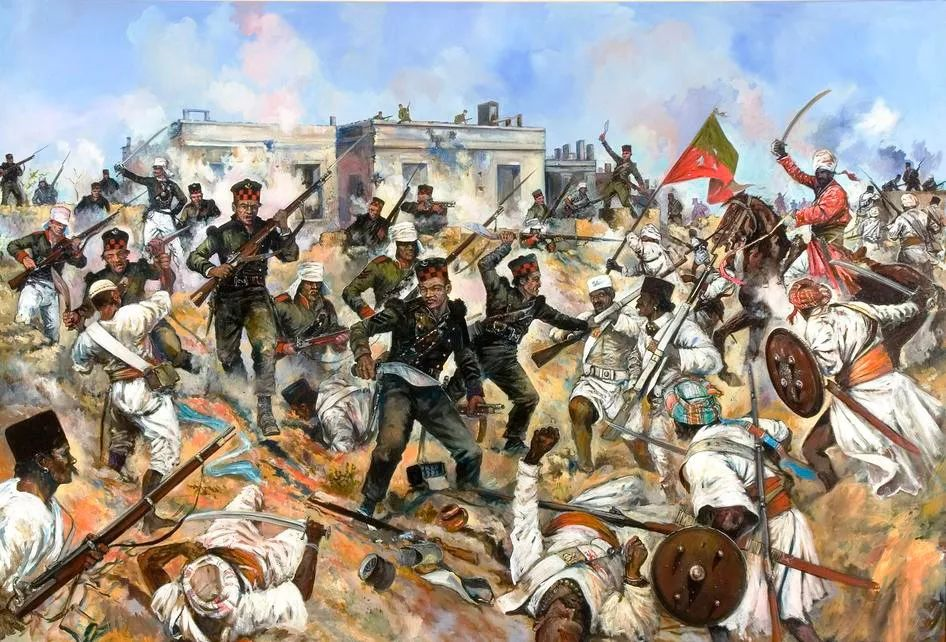 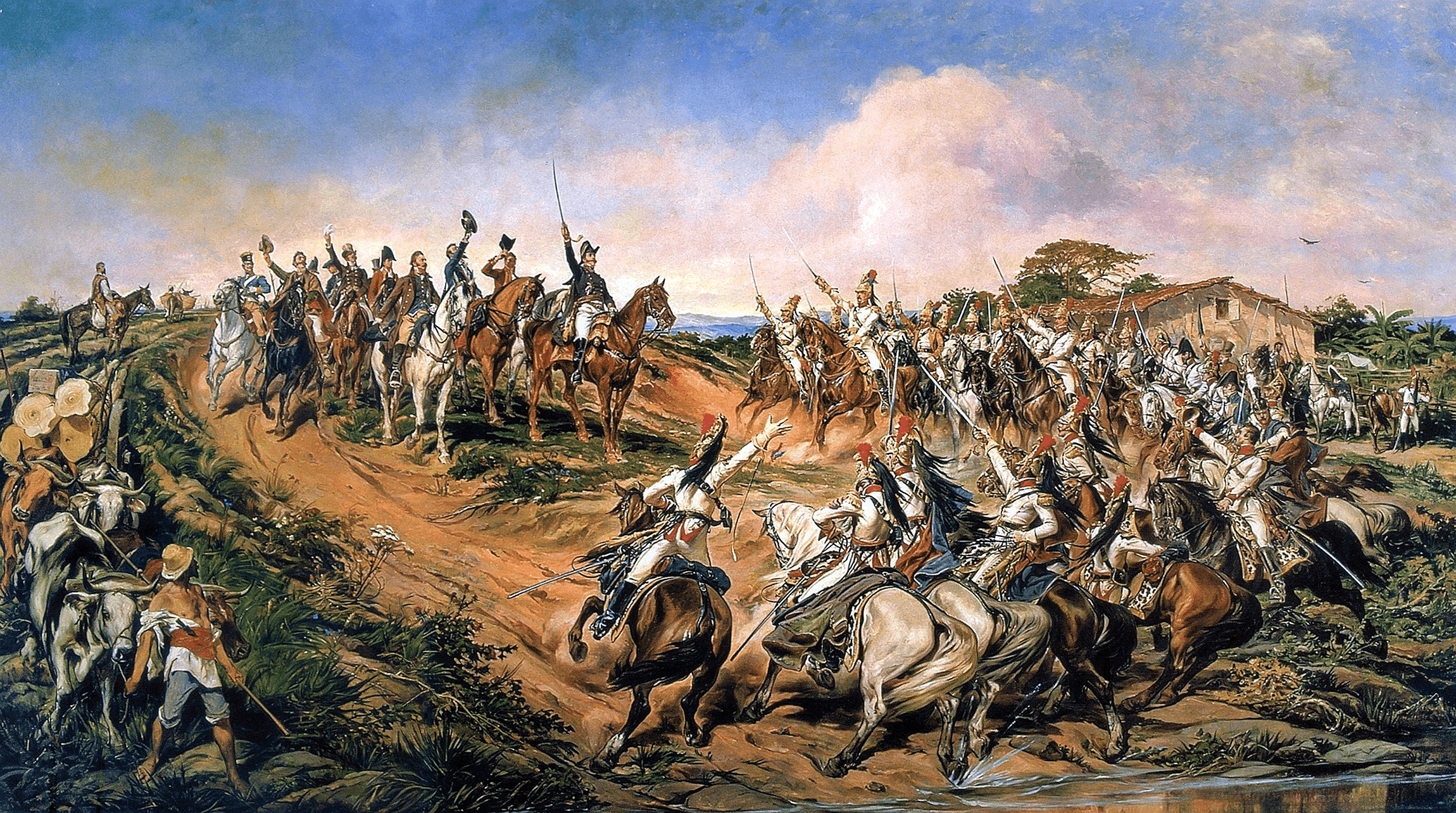 部编版九年级下册 第一单元
第一课 殖民地人民的反抗斗争
课标：知道玻利瓦尔领导的反殖斗争、印度民族大起义等史实，理解殖民地人民反抗斗争的正义性和艰巨性。
自学提纲
拉美独立运动的背景、意义
拉美独立运动的概况（时间、目的、领导人、性质、特点、结果）
印度民族大起义的背景、意义
印度民族大起义的概况（时间、英雄人物、主力）
什么是殖民地呢？
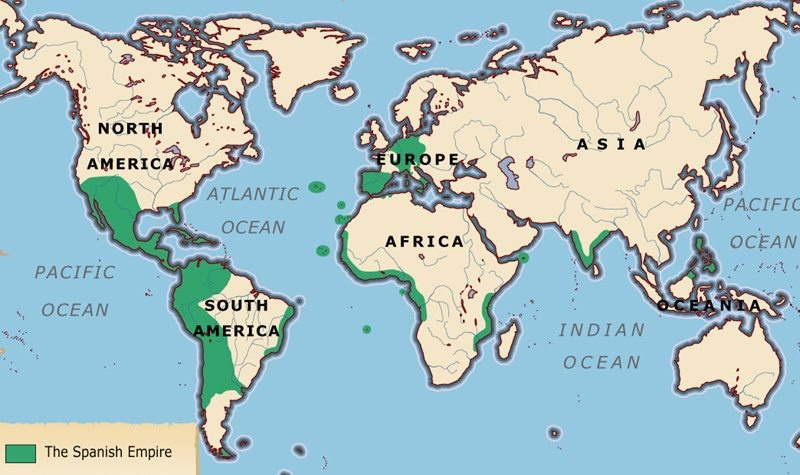 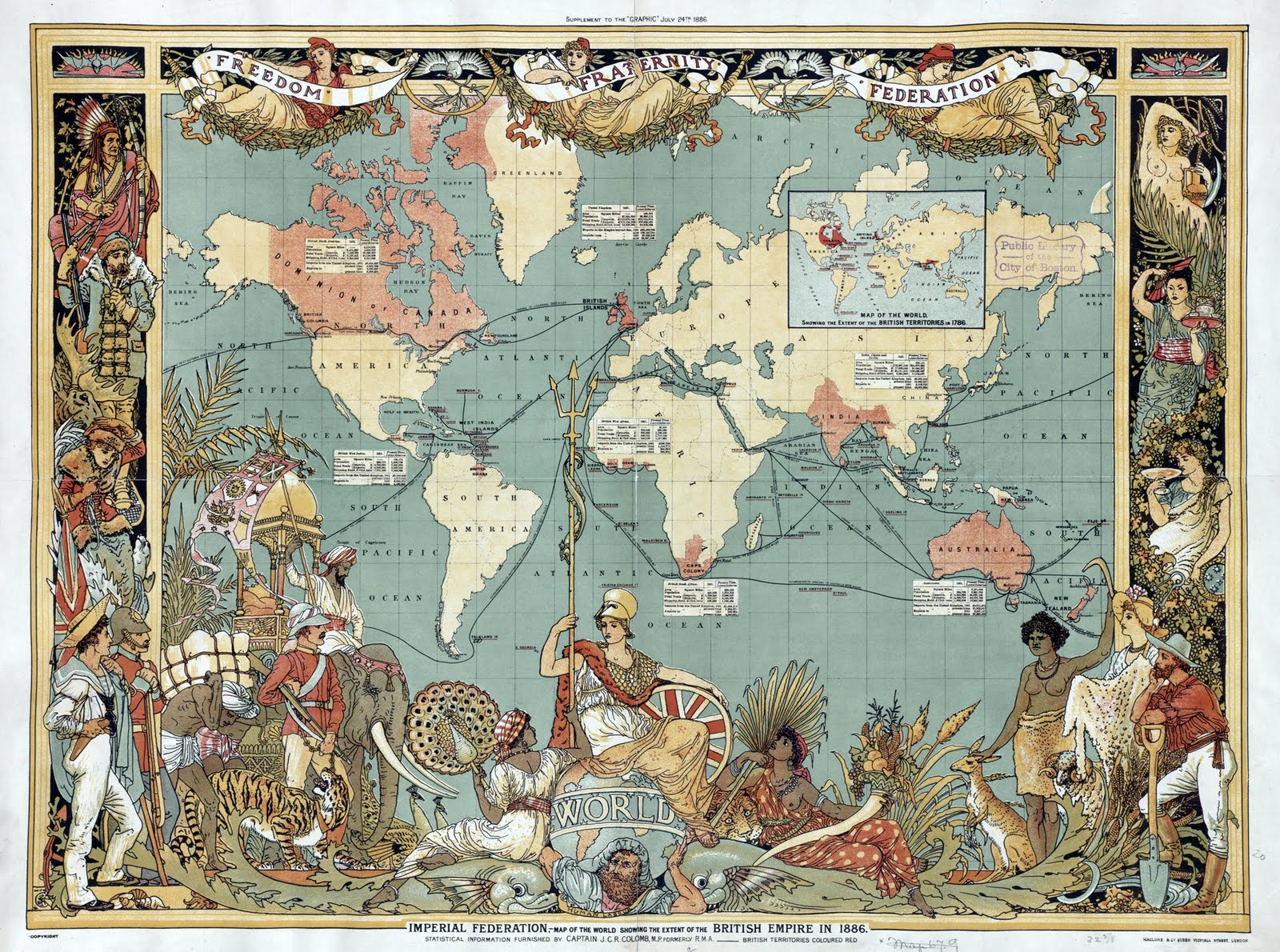 16世纪，西班牙凭借“无敌舰队”在美洲建立了一个殖民大帝国~
17世纪初期，英国开始殖民印度，到19世纪中期，英女王曾形容印度是“英国殖民皇冠上最璀璨的明珠”。
查理五世统治时期西班牙帝国的版图
殖民地是由宗主国统治,没有政治、经济、军事和外交方面的独立权利，完全受宗主国控制的地区。
瓦尔特·克兰《不列颠帝国地图》1886年
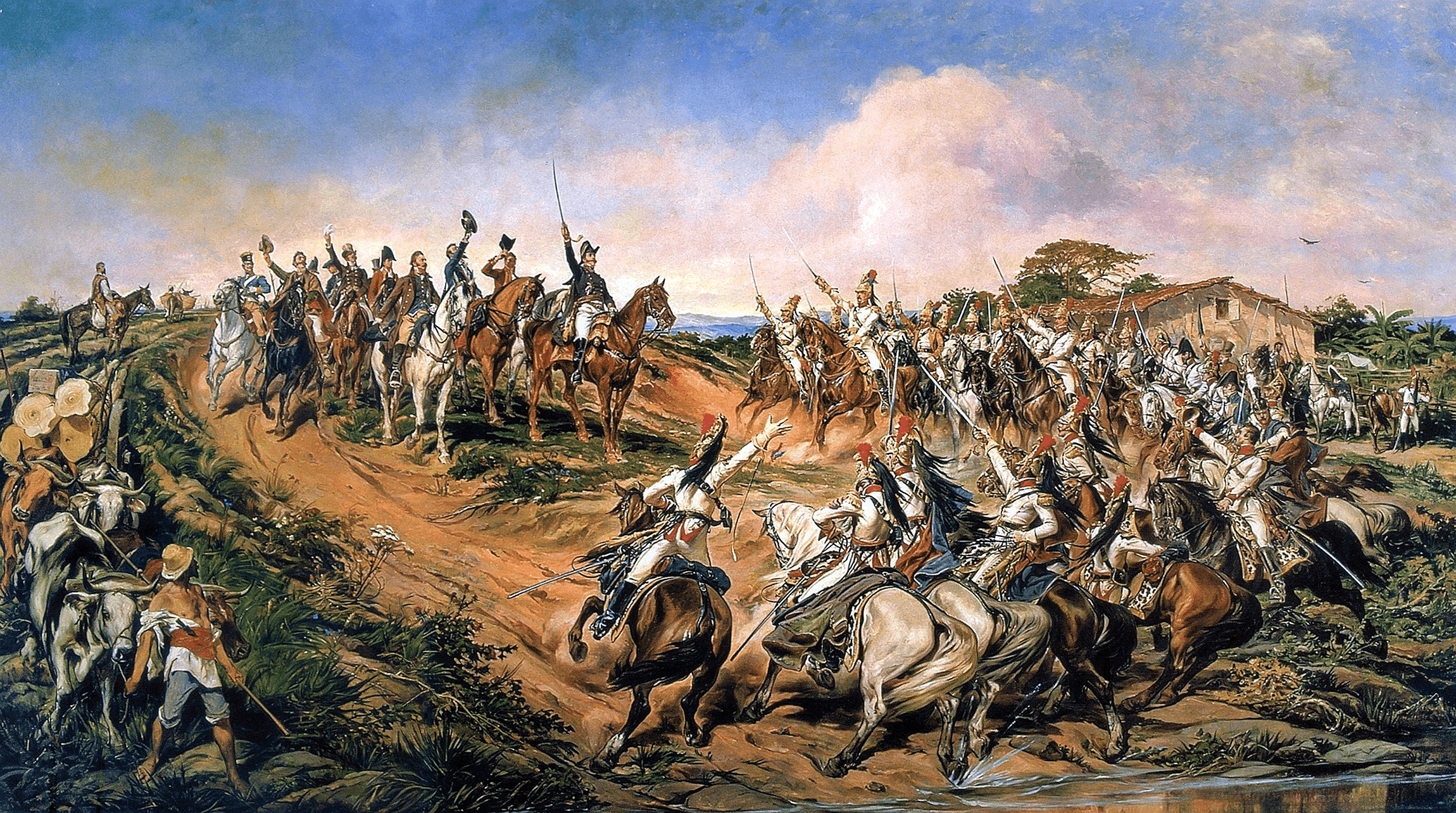 第一幕
百年孤独：
拉丁美洲独立运动
1.拉丁美洲的地理位置
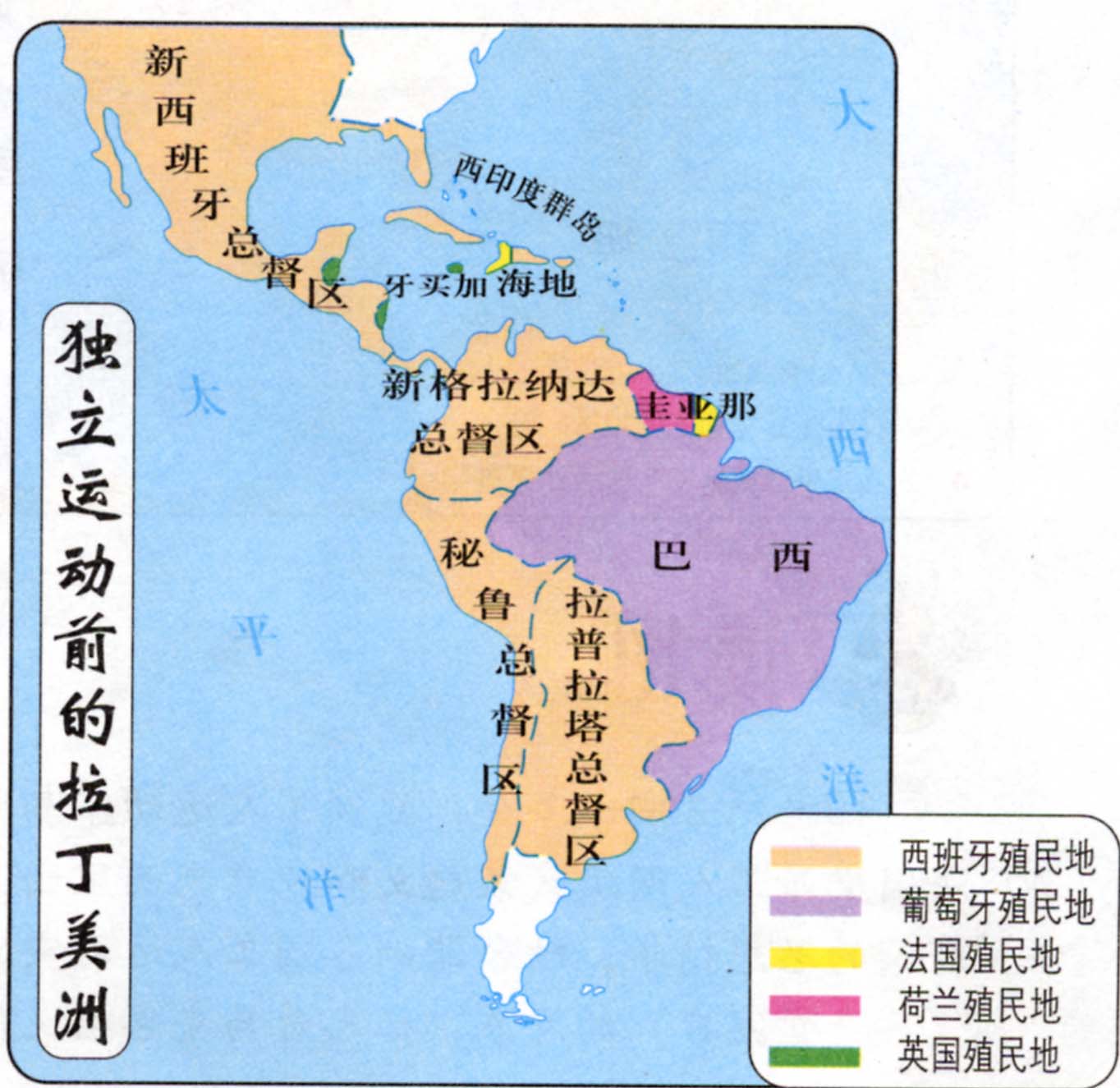 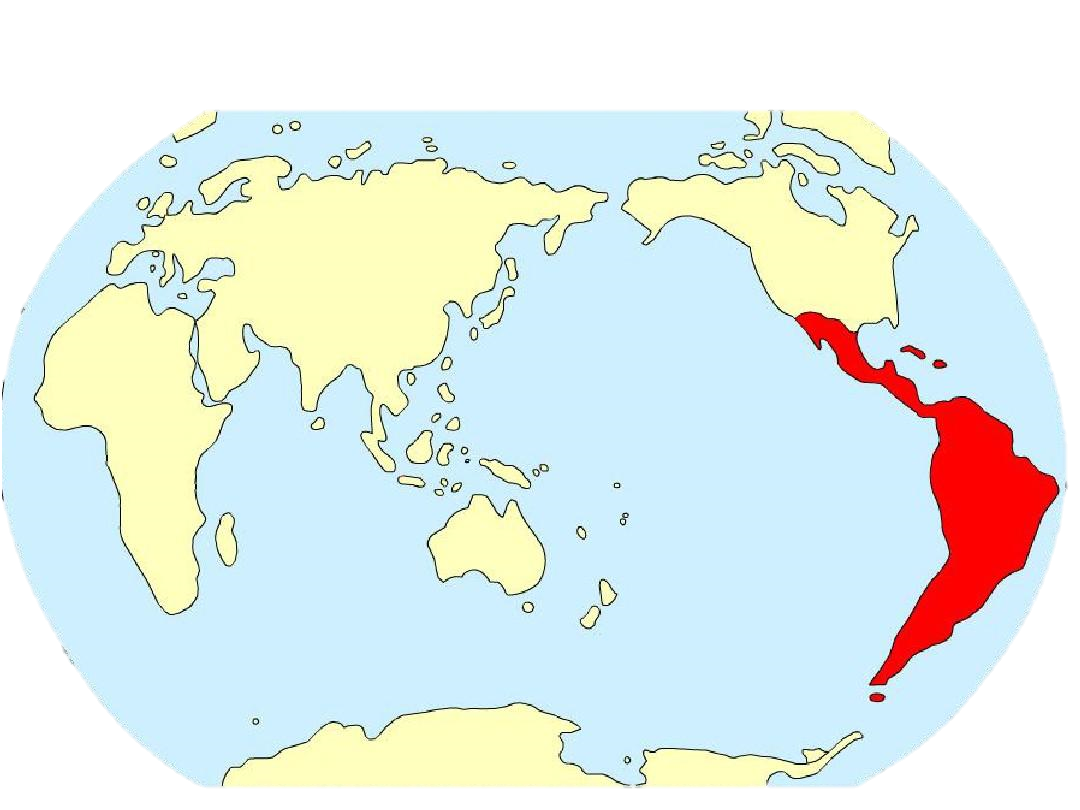 何为拉丁美洲？
拉丁美洲指今天美国以南的所有美洲地区，16世纪初开始成为西班牙和葡萄牙的殖民地，以西葡两国语言为官方语言，属于拉丁语系，因此这一地区被称为“拉丁美洲”。
2.拉丁美洲独立运动的背景
是谁承受孤独？
孤独由何而生？
白人
殖民者
材料一：我们所有的权力遭到侵犯，沉重的赋税使我们无法抬头，如果有人问起，为何我无蔽体之衣，是国王的税哟，害得我赤身裸体，地方行政长官积极协助暴君，携手暴饮美洲人民的鲜血……
                ——《简明拉丁美洲史》
16-18世纪西班牙掠去了约250万公斤的黄金和1亿公斤的白银。葡萄牙从巴西运走至少有价值6亿美元的黄金和3亿美元的金刚石。
30多万人
掌握政权
地主商人
也受歧视
300多万人
土生白人
500多万人
工匠小贩
混血人种
印第安人和黑人奴隶
（1）根本原因:西班牙和葡萄牙的殖民统治和经济掠夺
800多万人
奴役对象
拉美殖民地社会阶层示意图
[Speaker Notes: 谁能作为领导力量呢？]
2.拉丁美洲独立运动的背景
摆脱孤独的希望？
材料二： 虽然被西班牙和葡萄牙的殖民政府统治，但是殖民地经济依然获得了长足进步，并且都有一个人数众多、掌握财富、强有力的土生白人阶层，他们在压迫当地人的同时对西、葡殖民者也产生极大的不满，他们从启蒙运动中获得灵感，并且从同样曾是殖民地但已经独立的北美人那里获得鼓舞。1807年，拿破仑侵略西班牙和葡萄牙，美洲殖民地趁机展开了争取独立的斗争。
—《新全球史：文明的传承与交流》
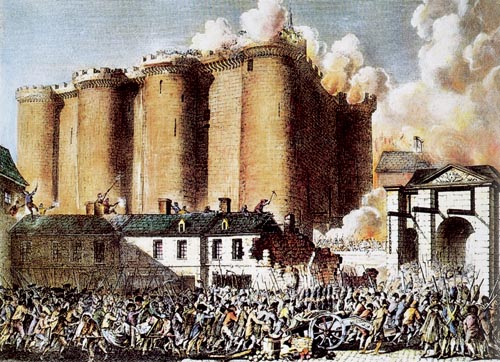 （2）土生白人对殖民统治的不满
（3）受美国独立战争和法国大革命的影响
[Speaker Notes: 谁能带领大家走出孤独？]
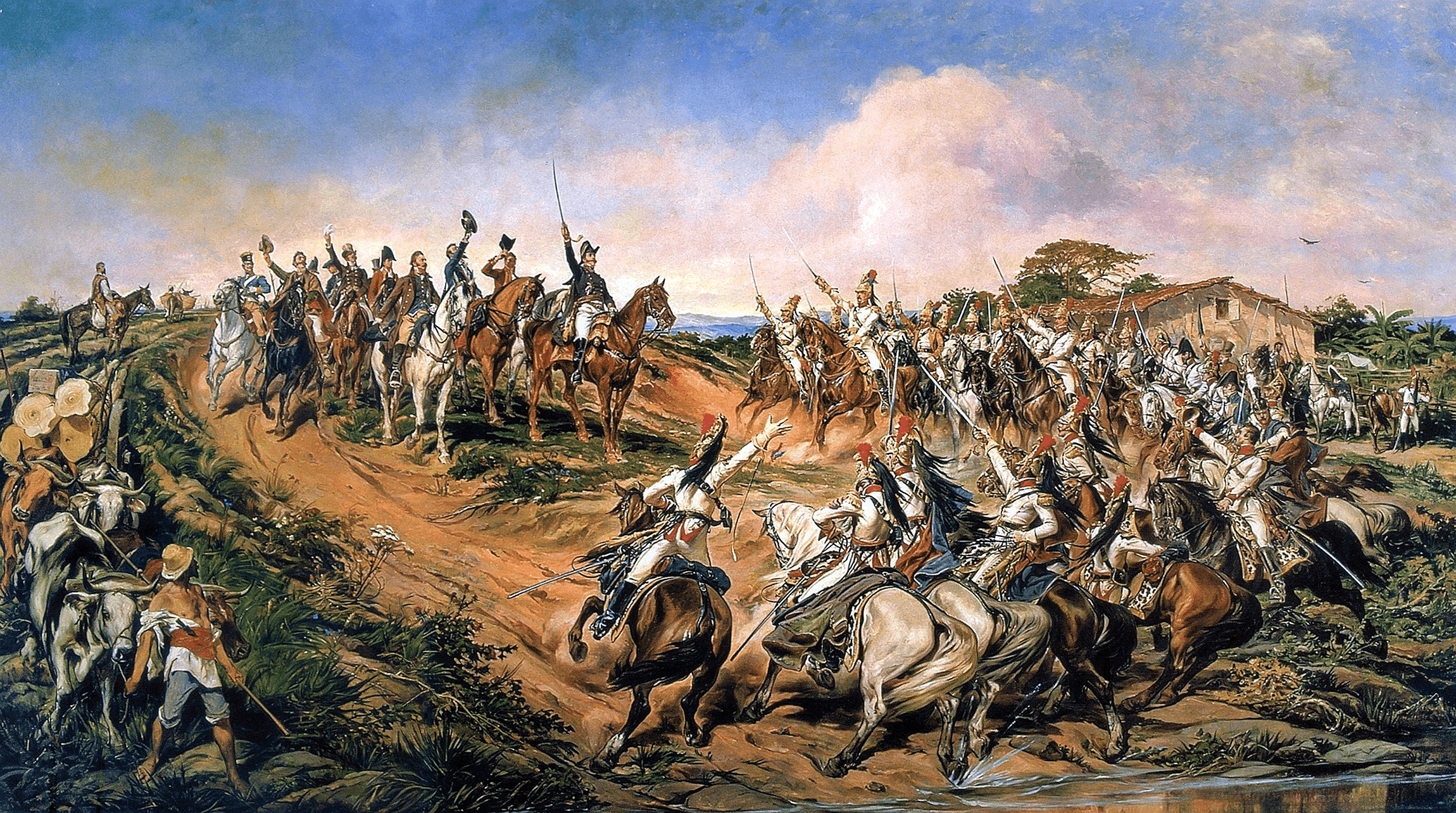 第一幕 百年孤独：拉丁美洲独立运动
挣脱孤独的强烈意愿
你们要做自由人吗？300年前，西班牙人夺走了我们祖先的土地，你们愿意全力以赴地夺回吗？
群众振臂高呼：“独立万岁！绞死殖民强盗！”
拉丁美洲地区掀起了一场反抗殖民统治、争取民族独立的运动，起义烽火燃遍了北起墨西哥、南到阿根廷的广大地区。
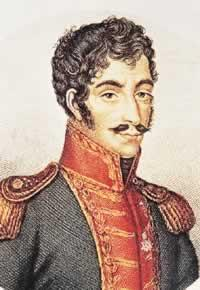 3.拉丁美洲独立运动的概况
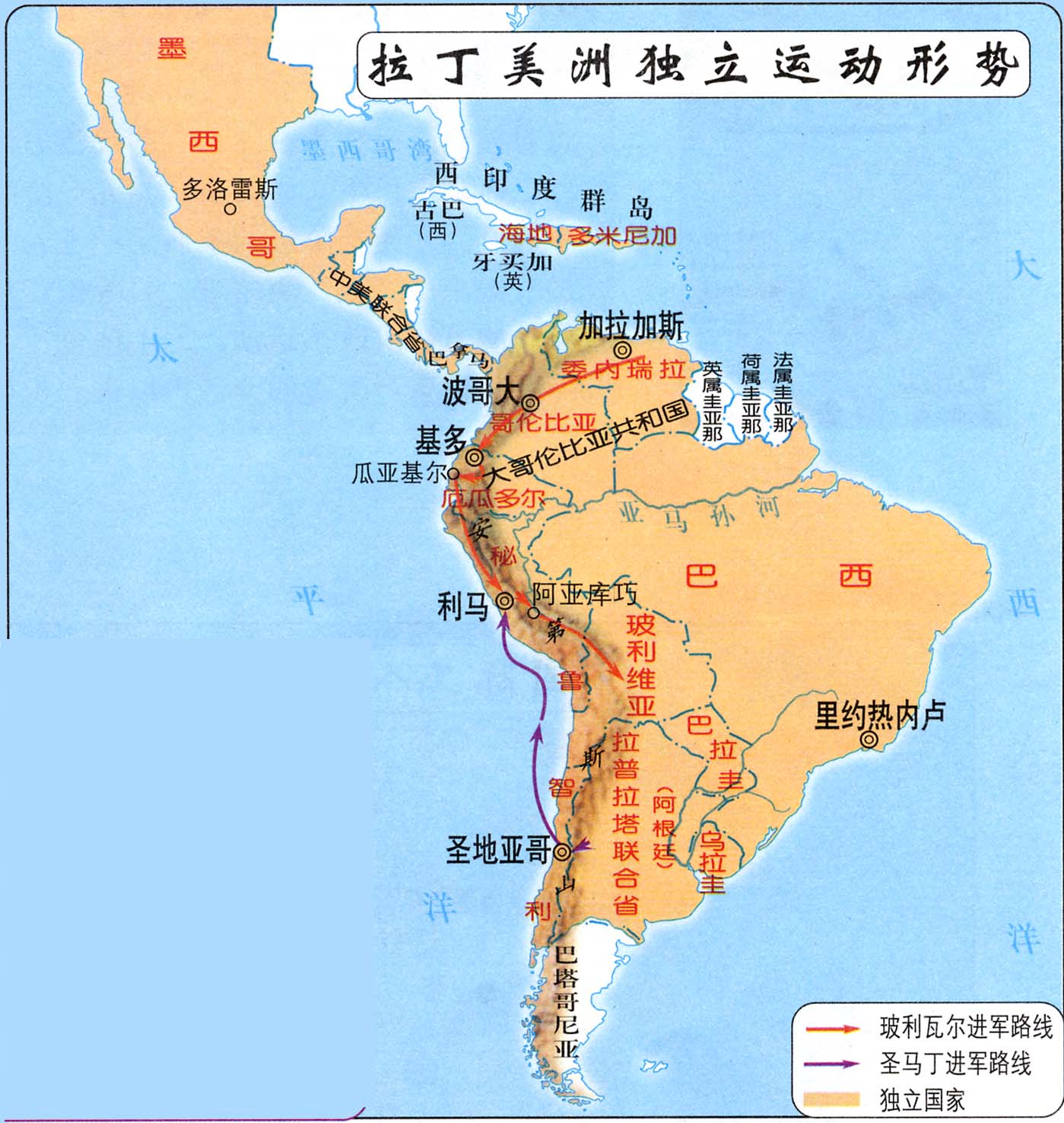 时间：
目的：
范围：
领导者：

主力军：

解放的国家：
性质：
18世纪末19世纪初
玻利瓦尔
由北向南
反抗殖民统治、争取民族独立
北起墨西哥、南到阿根廷
委内瑞拉、哥伦比亚、
玻利瓦尔、圣马丁
秘鲁
南美解放者
厄瓜多尔
由南向北
大批印第安人、黑人和混血种人
阿根廷、智利
秘鲁
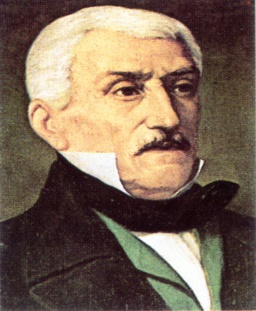 圣马丁
一场反抗殖民统治、争取民族独立的民族解放运动。
玻利维亚
3.拉丁美洲独立运动的概况
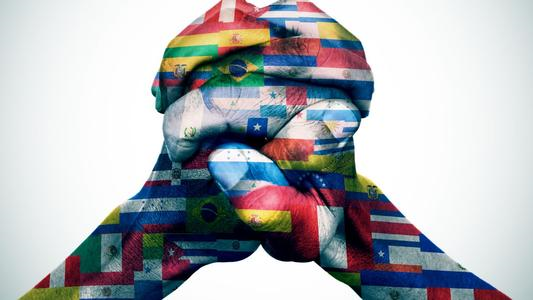 分析拉美独立运动的特点：
材料一：18世纪末19世纪初拉丁美洲的独立运动，波及地区之广，卷入人口之多，斗争时间之长，在近代世界殖民地革命斗争史上都是空前的。
——《世界史·近代史编》
      材料二：1816年以后，玻利瓦尔率领起义军由北向南解放了哥伦比亚、委内瑞拉和厄瓜多尔等地；同时，圣马丁率领起义军由南向北解放了阿根廷、智利和秘鲁首府。两人实行南北夹攻，给西班牙殖民者以有力的打击。
——选自《深刻影响人类社会的重大战争》
特点：时间长、范围广、南北国家联合作战、有统一指挥
4.拉丁美洲独立运动的意义
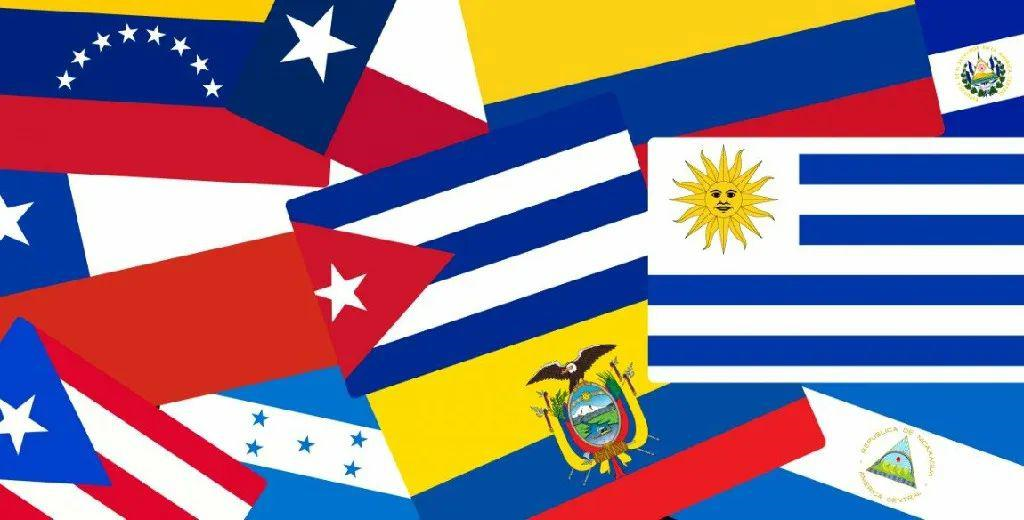 结合材料分析拉丁美洲独立运动的影响？
材料一：这个波澜壮阔的独立运动是资产阶级世界革命的一部分，它沉重地打击了西班牙和葡萄牙的腐朽封建势力，同西欧和北美资产阶级革命运动相配合，加速了欧洲封建主义的崩溃。
——《世界史·近代史编》
      材料二：在打碎了殖民枷锁后，拉丁美洲各国取得了和世界其他国家平等往来的权利。
——选自《深刻影响人类社会的重大战争》
（1）对拉美：推翻了西班牙和葡萄牙的殖民统治；出现新兴独立国家，基本上形成了今天拉美的政治格局。
（2）对世界：鼓舞了世界殖民地人民的斗争。
第一幕 百年孤独：拉丁美洲独立运动
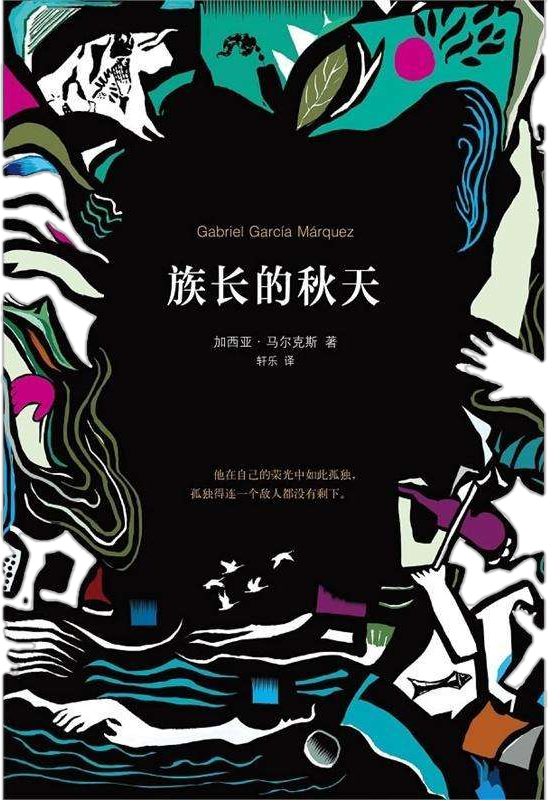 独裁下的水深火热，独立后的拉美仍然孤独
马尔克斯的小说《族长的秋天》主人公的原型是委内瑞拉的统治者戈麦斯，他曾假死过，让人散布自己死亡的消息，以暗中“考察”人们对他的忠诚。自然，“复活”成功后便对异己大加挞伐。自摆脱西班牙统治独立后，拉美的大部分国家都陷入了这样的统治者的独裁统治之下。
五次可怕的战争和十七次军事政变，两千万拉美儿童还不到一岁就夭折，十二万人因遭受迫害而失踪，成千上万的战士为了改变现状而战死，更多的人被流放。
——1982年，马尔克斯《拉丁美洲的孤独》演讲
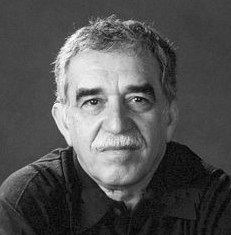 他在自己的荣光中如此孤独，
孤独的连一个敌人都没有剩下。
那些注定要忍受百年孤独的民族，将最终也是永远得到再次在世界上生存的机会。（《拉丁美洲的孤独》演讲结语）
加西亚·马尔克斯
[Speaker Notes: 孤独，似乎是拉丁美洲走不出的怪圈。]
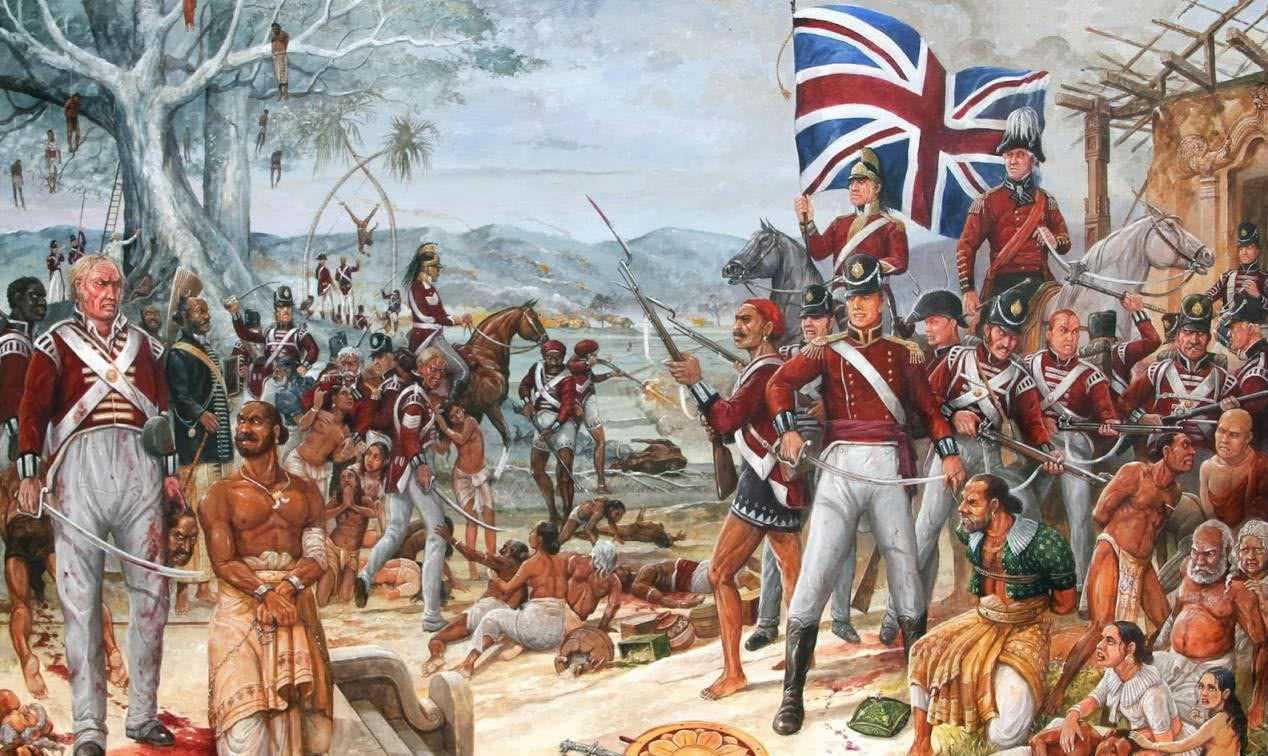 第二幕
幽暗国度：
印度民族大起义
1.印度民族大起义的背景
印度为何“幽暗”？
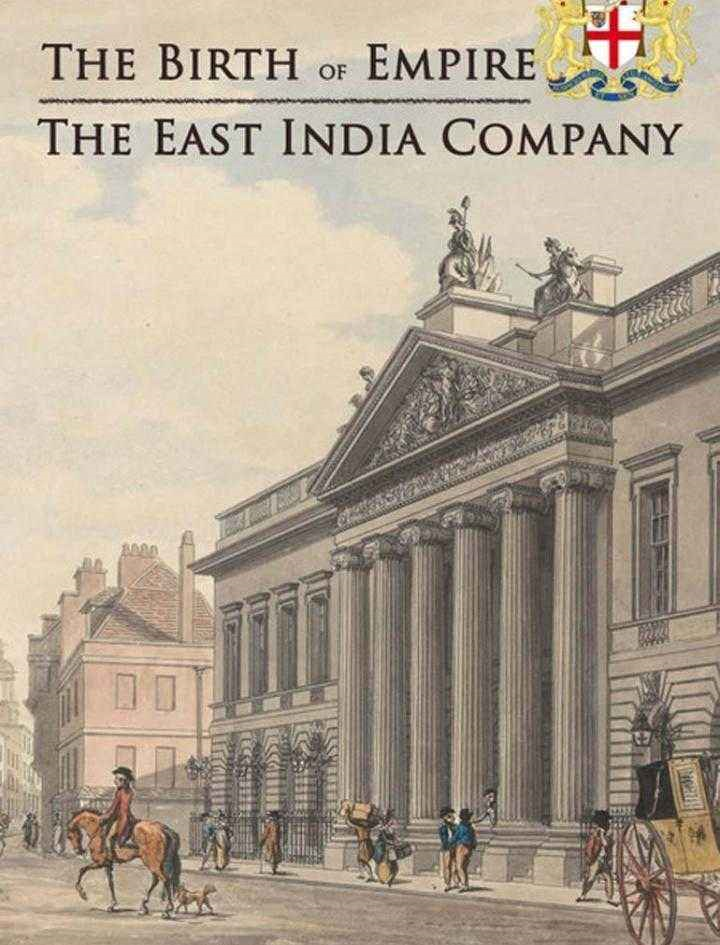 （1）19世纪中期印度已沦为英国的殖民地。
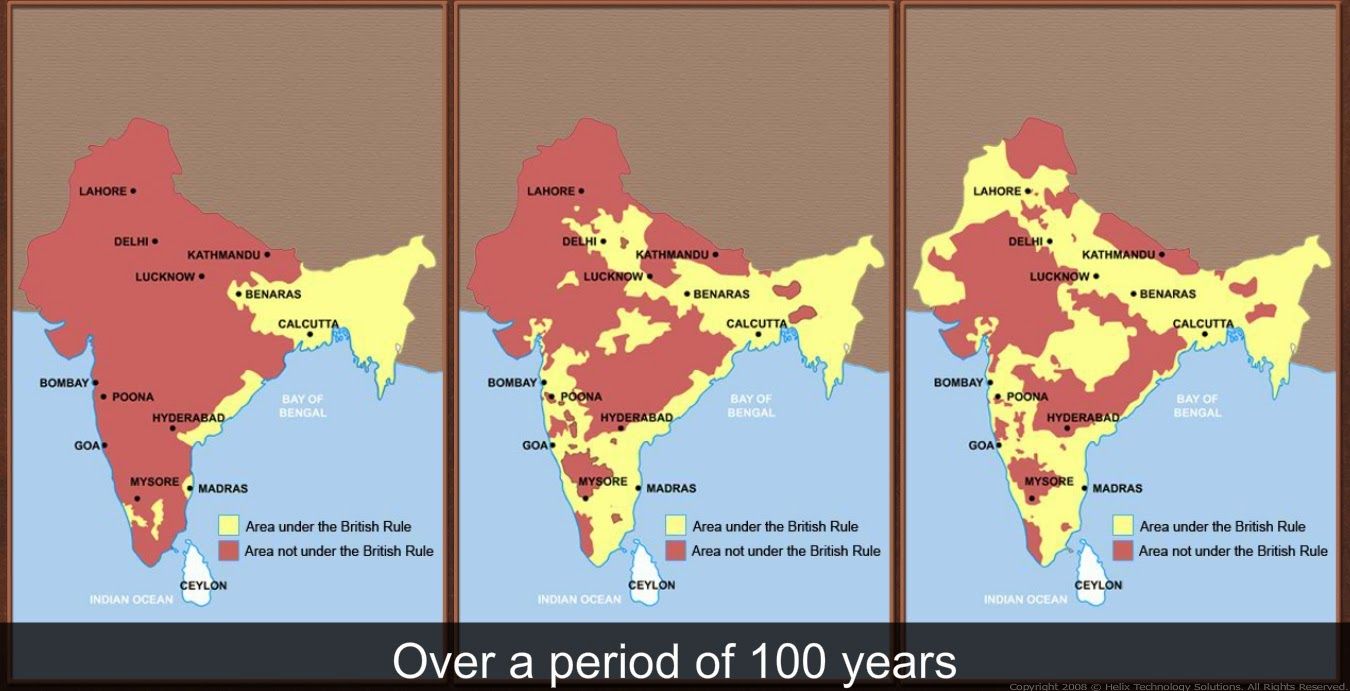 印度的实际主宰者——东印度公司
17—18世纪英国在印度的扩张
富裕的城市在我的脚下,壮丽的国家在我的手中,满贮金银珍宝的地下宝库在我的眼前，我总共只拿下了二十万英镑。诸位先生,直到现在，我还奇怪自己那时为什么那样客气呢?                                                            ——英国殖民者克莱武
材料一：1757年，克莱武指挥军队侵占了孟加拉。他放手让部下抢劫，自己一人就抢走价值23万英镑的金银财宝。1757-1815年间，英国直接从印度榨取的财富不下十亿英镑。
材料二：为了满足英国国内工业的需要，英国殖民当局要求印度农民多种棉花，少种粮食。英国把印度的棉花加工成布匹再返销印度。 1818—1836年英国输入印度的棉纱增长5200倍，印度的纺织业被挤垮了，往日工业发达和人口稠密的承受都遭到了毁灭性打击。
直接掠夺财富
英国对印度的剥削方式发生了什么变化？
掠夺原料、倾销商品
英国在进行工业革命，加强了对印度的经济掠夺。
为什么会发生这种变化？
1.印度民族大起义的背景
材料三：英国人开始削弱土邦王公的权力，其中包括王公在无嫡嗣时指定继承养子的传统权力……各公国在没有直接继承人时，必须将领地转交东印度公司管理。根据这种主张，首先吞并了萨塔拉，并且用同样手段兼并了其他各公国。
                             ——《印度史：从莫卧儿帝国到印度独立》
材料四：印度人只能当低级军官，任何欧籍士兵都能在印度军官面前耀武扬威，军队原享有战时额外津贴，政府印度任务完成后被裁减，不顾印度教禁忌，强迫印度士兵出海作战，在军队内鼓励改宗基督教。                                       ——林承杰《印度近现代史》
（2）19世纪中期，英国完成工业革命，进一步加强了对印度的经济掠夺和政治压迫。
[Speaker Notes: 哪里有压迫，哪里就有反抗。]
2.印度民族大起义的概况
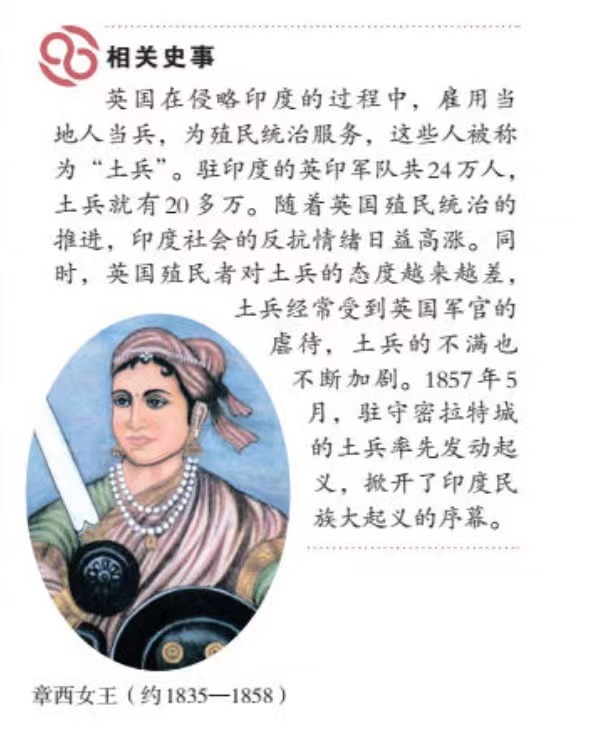 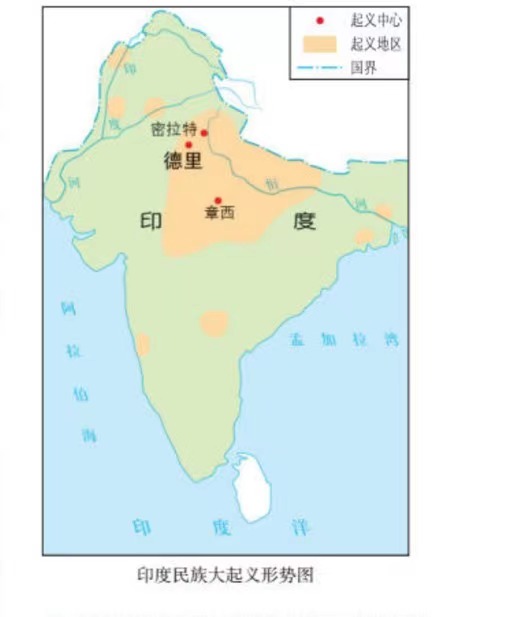 时间：
导火线：

领导：

主力：
参与者：
结果：
性质：
1857-1859
涂油子弹事件
封建王公
(英雄人物：章西女王）
印度土兵
各阶层广泛参与
失败
民族解放运动
[Speaker Notes: 英国殖民当局给印度土兵发了一种子弹，包装上涂了牛油和猪油，使用时必须用牙咬开。伊斯兰教不吃猪肉，印度教则视牛为神圣。]
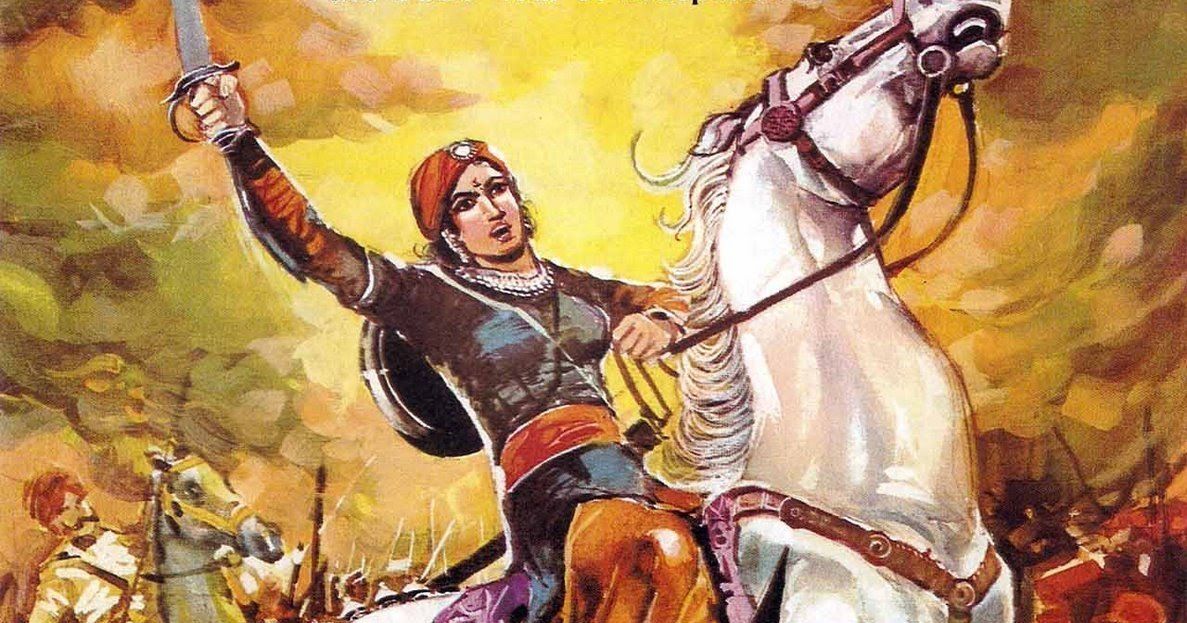 第二幕 幽暗国度：印度民族大起义
冲击幽暗的人们
章西女王是中印度北部章西土邦的女王。6月18日的瓜廖尔战役中年仅23岁的章西女王英勇牺牲。此役后印度再无大规模的起义团体，只剩些散兵游勇打着游击。最终1859年起义被彻底镇压。
女王牺牲后，英军用最高规格的军礼安葬了她的骨灰。英军统帅罗斯将军在回议录中说：“章西女王出众的美貌、智慧和顽强精神，使她成为所有叛军领袖中对我们最危险的人物 ”。
3.印度民族大起义的意义
材料一：在大起义打击下，消耗了英国巨大财力。1859年后，英国决定把印度作为大英帝国的一个行政单位来管理，这在实现印度统一上发挥了重大作用。英国唤醒了印度作为遭受外国统治的单一实体的意识，激起了人们的信念。他们相信，要想打败外来统治，就必须团结为一个国家。
 ——亨利・基辛格《世界秩序》
      材料二：19世纪上半期，亚洲掀起了反殖民主义和反封建主义的民族解放运动，伊朗巴布教徒起义、中国太平天国起义和印度民族起义把这次亚洲革命风暴推到了顶点。
印度民族大起义沉重打击英国殖民者，反映印度民族意识觉醒；
这次起义也是19世纪中期亚洲民族解放运动的重要组成部分。
第二幕 幽暗国度：印度民族大起义
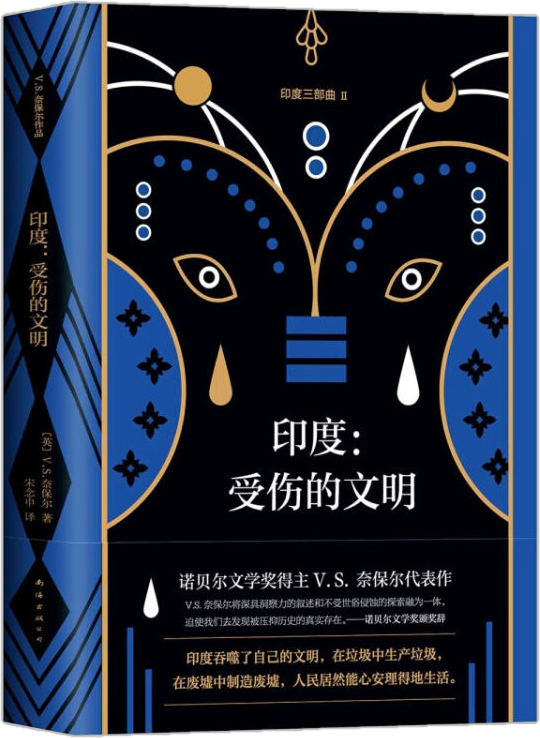 起义失败后的印度，勇气磨灭仍处幽暗
印度民族大起义结束后，英国国会开始调整对印政策，首先撤销了东印度公司统治印度的权力，改为由英国政府直接统治，此后的印度人像是在战争中磨失掉了最后一丝勇气一般，安然地接受着本土统治阶级和英国人的双重压迫。
      一战时，英国不仅征集了超过150万的印度人前往前线充当炮灰，还把印度当成提款机。至1918年11月，英国从印度运走370万吨的各种装备和物资，并拿走了500万吨粮食为军需，这直接导致1918—1919年度印度缺粮近千万吨，仅仅一年就有120多万人饿死。
印度吞噬了自己的文明，
在垃圾中生产垃圾，
在废墟中制造废墟，
人民居然能心安理得地生活。
印度的危机不仅在于政治和经济，更在于作为一个“早已被挫败的国度”，印度不过是从一个黑暗时代进入另一个黑暗时代。
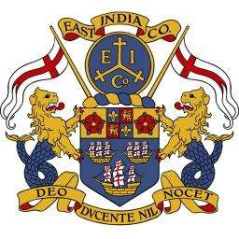 探究一：归纳总结：拉美独立运动和印度民族大起义有何共同点？
18世纪末19世纪初
19世纪中期（1857-1859）
残酷的殖民统治和经济掠夺；
根本原因相同
玻利瓦尔、圣马丁
章西女王（封建王公）
都有英雄人物出现
胜利
失败
反抗殖民统治的民族解放运动
性质相同
打击了英国殖民者，反映了印度民族意识的觉醒;是19世纪中期亚洲民族解放运动的一个重要组成部分
推翻了西、葡的殖民统治；
产生了一系列新兴独立国家；
鼓舞了殖民地人民的反殖民斗争
都打击了殖民统治
探究二：同样是民族解放运动，为何拉美取得了胜利？印度却失败了？你从中得出了什么认识？
印度失败原因：
拉美胜利原因：
1.战争的正义性
2.玻利瓦尔、圣马丁的正确领导，得到印第安人、黑人和混血人种的支持
3.团结协作，南北夹击
4.葡、西两国势力衰落
1.起义并未席卷全国
2.组织分散，缺乏统一领导
3.英国国力过于强大
认识：1.团结就是力量，全国人民团结抗战是战争胜利的重要因素。
          2.杰出人物可以推动历史的发展。
          3.殖民地人民反抗斗争具有正义性和艰巨性。
1．（ 亨利•基辛格在《世界秩序》中写道：1859年后，英国决定把印度作为大英帝国的一个行政单位来管理，这在实现印度统一上发挥了重大作用。英国唤醒了印度作为遭受外国统治的单一实体意识，激发了人们的信念。他们相信，想要打败外来统治，就必须团结为一个国家。材料旨在表明印度民族大起义（　　）
A．推翻了英国的殖民统治	B．革命反抗过程的艰巨性	
C．通过武装斗争寻求独立	D．促进了民族意识的觉醒

 2．2022年卡塔尔世界杯是继2002年韩日世界杯之后第二次在亚洲举行的世界杯足球赛，你知道南美洲有一项著名的国际足球赛事——“南美解放者杯”吗?“南美解放者”指的是（     ）
      A.尼赫鲁、甘地             B.扎格鲁尔、圣马丁
      C.玻利瓦尔、圣马丁       D.卡德纳斯、卡斯特罗
3． “这些曾经在乡村拥有一望无际的大片土地的所有者，一旦沦为居住泥棚、仅有几只瓦锅的佃户，其对英国殖民者的恐惧、不满和仇恨再也无法控制，因而一些爱国封建王公成了大起义的领导者。”材料描述的是（    ）
       A.美国独立战争            B.印度民族大起义
       C.拉美独立运动            D.非暴力不合作运动
D
c
B
4．有人比喻英国“”像海绵一样从恒河边上吸取财富，又挤出来倒在泰晤士河中。”这句话提示了（     ）
      A.英国在北美进行殖民统治         B.欧洲殖民者在美洲疯狂屠杀印第安人
      C.法国在印度进行殖民掠夺         D.英国在印度进行殖民掠夺

5．19世纪中期，在印度民族大起义的同时，中国发生了（    ）
       A.李自成起义      B.太平天国运动      C.义和团运动      D.武昌起义
D
B
6．“玻利瓦尔解放南美洲”“章西女王抗英斗争”“太平军抗击洋枪队”等历史事件，反映的共同主题是（　　）
A．血腥的资本积累	                      B．殖民地人民的反抗斗争	
C．资本主义时代的曙光	            D．二战后亚非拉的奋起
B
7.历史学家罗荣渠《美洲史论》中写道：作为“世界历史上出类拔萃的人物”，“他所指挥的军队解放的国土十倍于西班牙的国土，成为委内瑞拉、哥伦比亚、厄瓜多尔、秘鲁、玻利维亚、巴拿马六个国家的奠基者”。这位美洲历史上的伟人是（　　）
A．玻利瓦尔 	B．圣马丁	 C．爱迪生    	D．华盛顿
A